2020 STATE TRIBAL LEADERS SUMMIT
New Mexico Higher Education Department
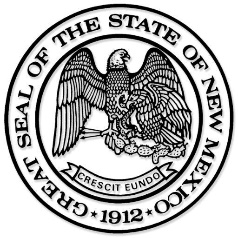 Mission
To provide financial, academic and policy oversight and support to the New Mexico public higher education institutions and our formal community partners for the purpose of promoting efficiency, accountability and student success

Agency goals
To foster and guide a system of higher education that best meets the needs of people in New Mexico. The Department does so by providing financing to, oversight of, and support for all of the state’s public universities, colleges , and state-sponsored adult education programs; regulating the state’s private, for-profit institutions of higher education, and by offering programs in which both public and private institutions may participate.
Nathan MoquinoTribal Liaison & Director of the Indian Education Division
Email: Nathan.Moquino@state.nm.us 
Telephone: 505-670-8450
Stephanie RodriguezActing Secretary
Stephanie.Rodriguez3@state.nm.us
Telephone: 505-476-8400
Website: https://hed.state.nm.us/contact/directory
2020 STATE TRIBAL LEADERS SUMMIT
2021 Legislative Session Priorities

Holding the State Financial Aid funding harmless from any budget cuts

The Department has recommended $2,460,536 in funding for Tribal institutions for the upcoming legislative session
2020 STATE TRIBAL LEADERS SUMMIT
Policy Initiatives/Programs

Capital Outlay: Since 2015, Tribal colleges and universities have been appropriated $20.725 million in funding through the New Mexico Higher Education Department (NMHED). The Department understands the importance of maintaining and supporting the campus infrastructure of all publicly-funded higher education institutions (HEIs) in New Mexico. This includes the campuses of the Tribal colleges and universities located within the state. The NMHED remains committed to providing support to Tribal colleges and universities in their mission of providing safe, state-of-the-art learning facilities for their students. 
Tribal Community Profile Project: College and career readiness remains a need amongst Tribal communities. NMHED is looking to implement “Tribal Community Profiles” while working directly with Tribal communities and partners. This initiative will assist in highlighting career opportunities within Tribal communities so that students are aware of these key occupations and career paths. This initiative is heavily dependent on partnerships with Tribes and Tribal leadership. 
Private Post-Secondary School Transparency: Beginning January  2021, disclosure requirements for private colleges and  require that they disclose to students, prior to enrollment, detailed information about total costs of attendance, program time, credit requirements and potential earnings data. It also mandates how the information disclosure is transmitted to student. It requires the information be publicly available for at least five years. Disclosing detailed information about the total cost of attendance in various scenarios as well as potential earning data is an important tool for students. It will assist students in making the most cost-efficient enrollment decision in deciding to attend a private post-secondary institution. By having this in place, Native American students enrolling in New Mexico State authorized private post-secondary educational institutions can be assured that misrepresentation and fraudulent activities are kept at bay. 
Navajo Technical University Nurse Expansion Research and Public Service Projects (RPSP): Flow-through funding to support the development of a two-year program in nursing at Navajo Technical University. This nursing program aims to enroll 24 students each year to provide a career pathway and serve the healthcare needs of Northwestern New Mexico.
2020 STATE TRIBAL LEADERS SUMMIT
Top Three Achievements Accomplished on behalf of Tribes


Capital outlay funding for Tribal Colleges and improvements to their facilities: The funding for capital improvements at Tribal colleges and universities is imperative to improvements in safety and learning environments. This has a direct benefit to Native students at these institutions as well as the staff and faculty. The Department remains committed to working with and assisting the Tribal institutions in New Mexico.

In January 2020, the Department hired a full-time Tribal Liaison to effectively carry out work with and on behalf of Tribes and Tribal communities. Prior to this, the former Deputy Secretary was leading this work, though not at a fulltime focus. In addition, an Indian Education Division was established at the Department which had not existed previously. 

GEAR UP NM: This program focuses on tutoring, mentoring, college and career counseling, college visits, family activities, financial aid awareness, credit recovery, and literacy intervention. From 2012 to 2020, GEAR UP NM (GUNM) annually served over 10,000 students. Of this population, approximately 3,000 of these students were Native American. Highlights include: 
The percent of GEAR UP students who passed pre-algebra by the end of 8th grade rose from 75% in 2012 (baseline) to 96% in 2019.
The percent of GEAR UP students who passed algebra by the end of 9th grade increased from 25% (baseline) in 2012 to 56% in 2019.  
The four-year cohort high school graduation rate for GEAR UP high schools rose from a 2012 baseline of 63% to 76.3% in 2019.
The percent of GEAR UP students who enrolled in college immediately following high school increased from 42% in 2012 (baseline) to 63% in 2019. 
GEAR UP post-secondary enrollment rates rose from a baseline of 42% in 2012 to 55.1% in 2019, exceeding state averages.  
From 2016 to 2019, GEAR UP high schools posted a 12.1 percentage point increase in post-secondary enrollment rates, while the State of New Mexico has remained stagnant.